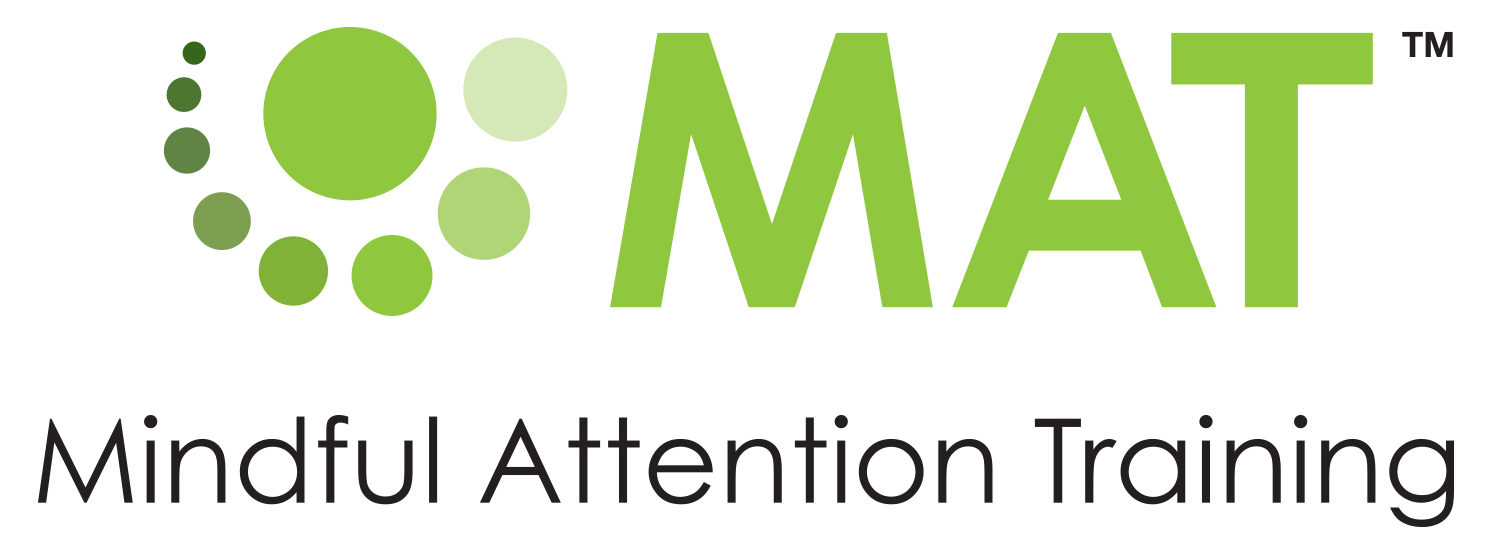 Mindful Learning and Well-being

Presented 
by 
Fiona Gauntlett
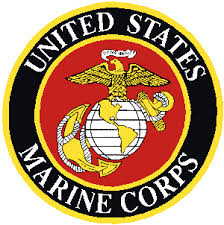 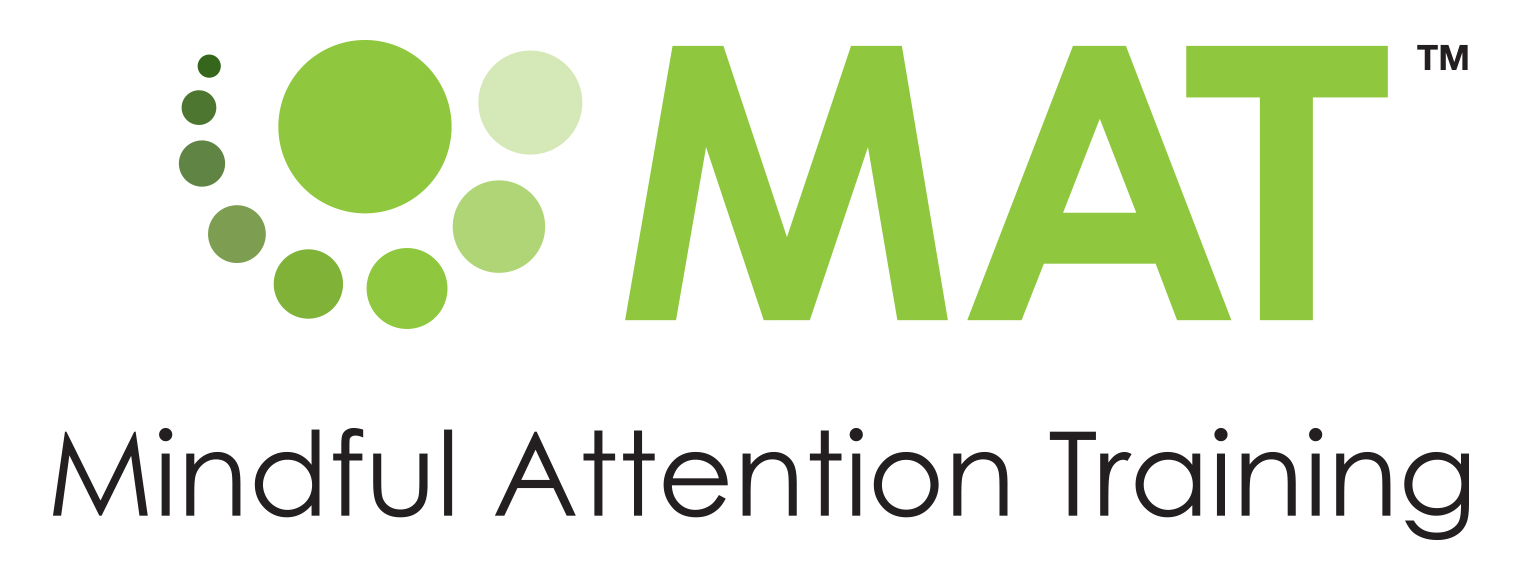 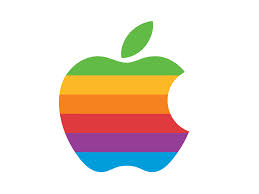 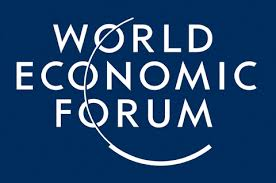 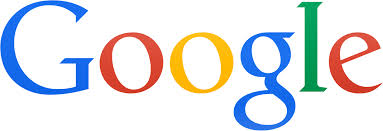 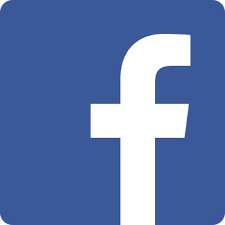 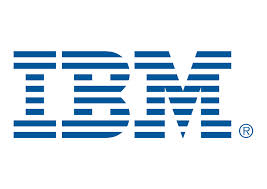 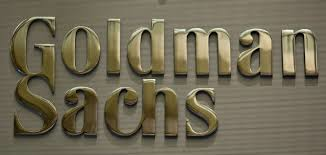 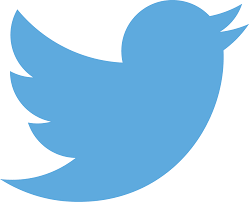 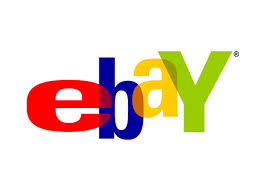 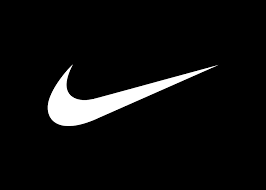 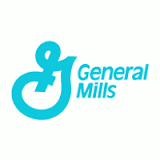 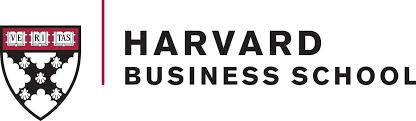 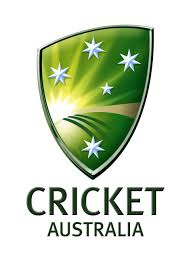 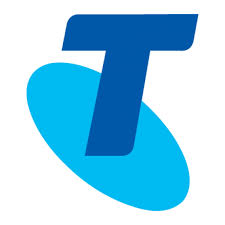 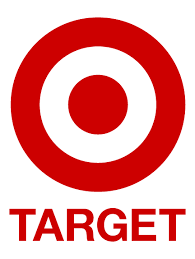 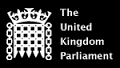 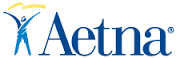 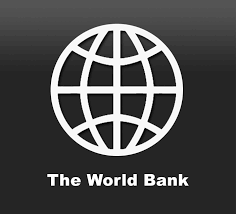 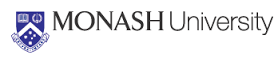 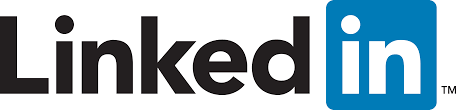 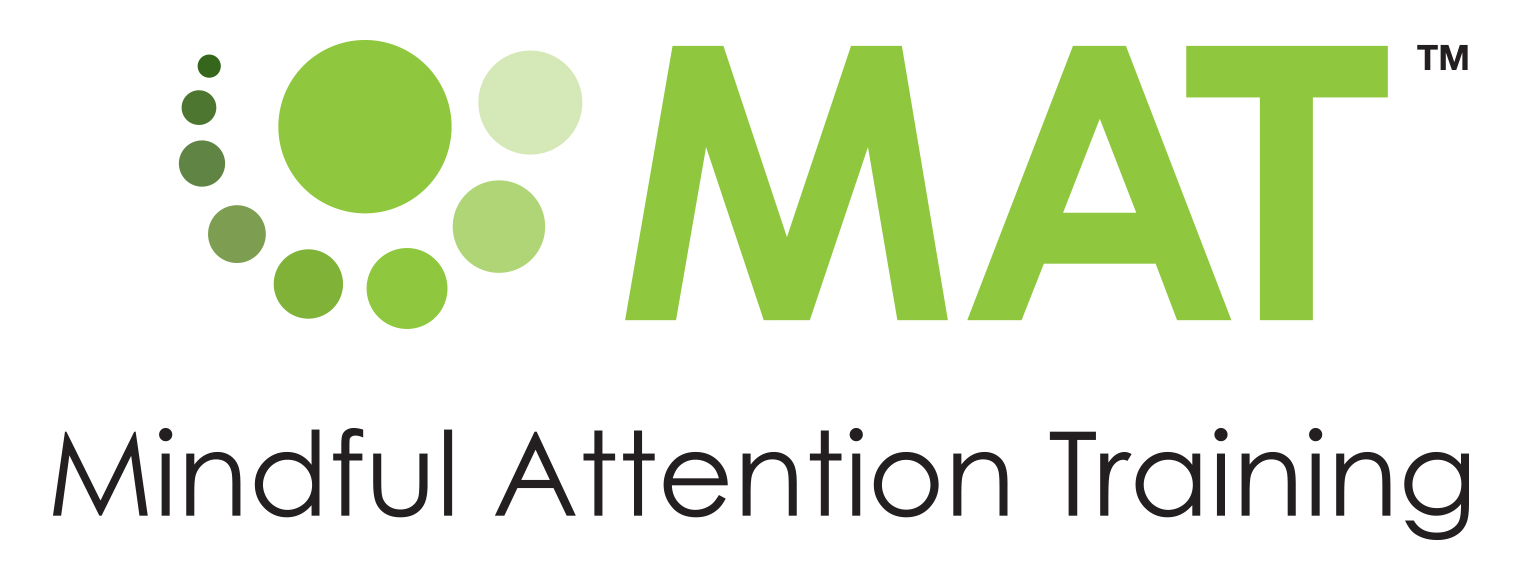 MINDFULNESS 

It is not a panacea. 

It can be understood as a
life skill 
supporting learning, performance and well-being.
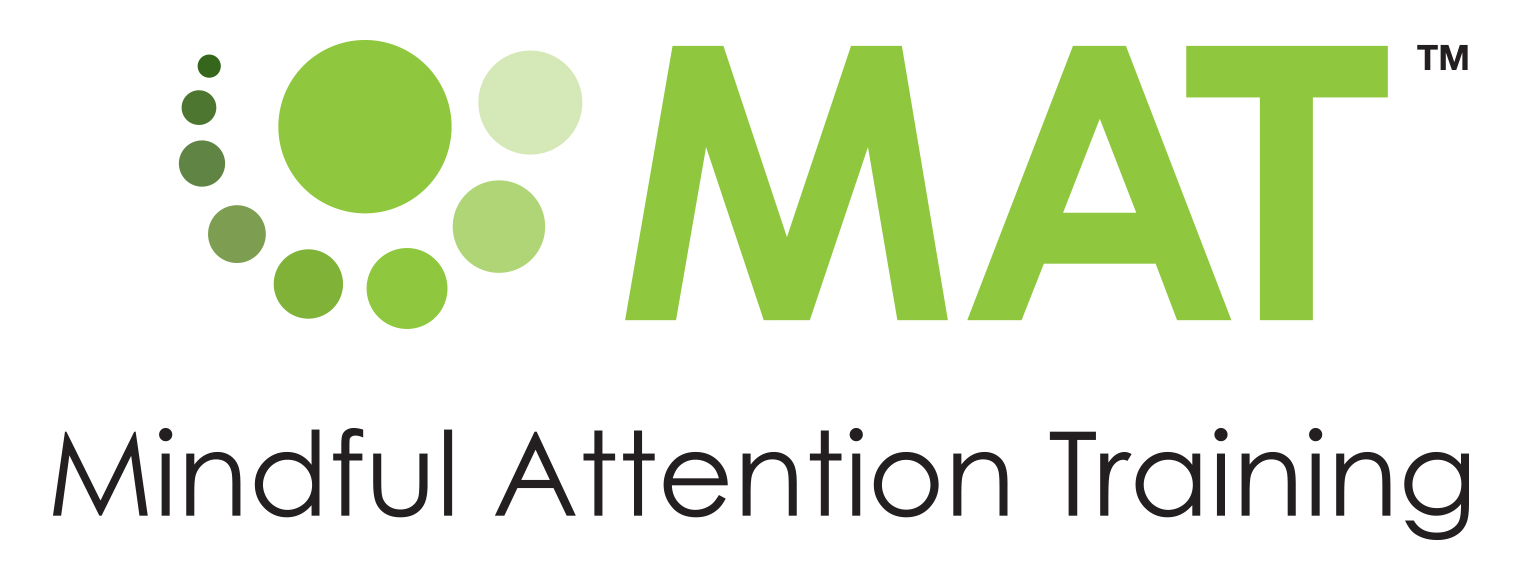 Mindfulness for Children and Adolescents

What is mindfulness?
How can we create relevancy? 
What is the evidence base?
How can we share mindfulness using 
age-appropriate language and activities?
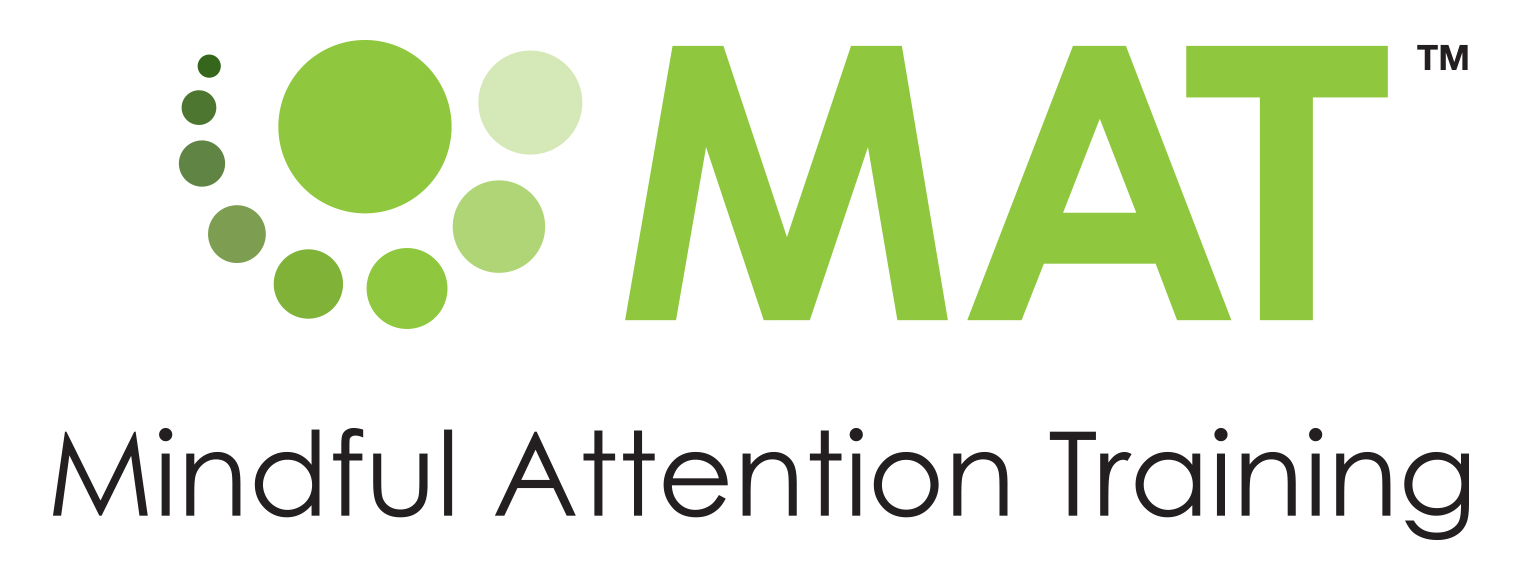 Mindfulness for Children and Adolescents

What is mindfulness?
How can we create relevancy? 
What is the evidence base?
How can we share mindfulness using 
age-appropriate language and activities?
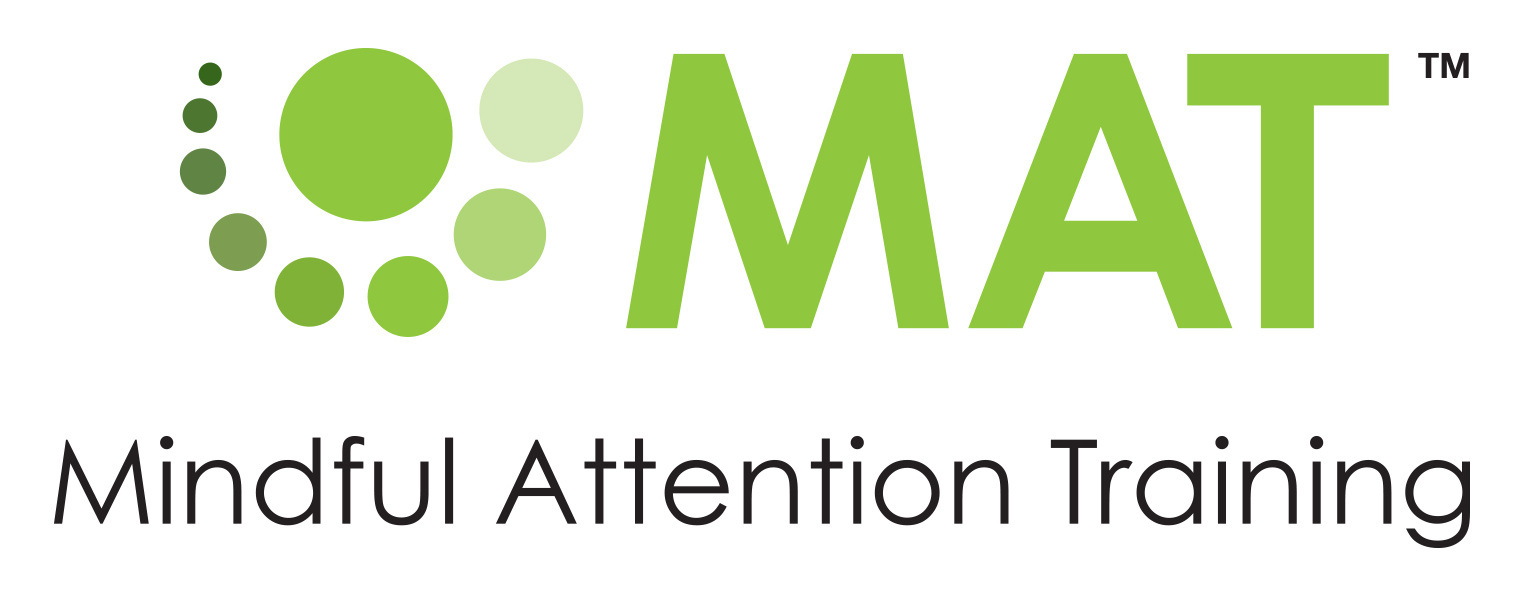 CONTEXTS

EG: Medical, Corporate, Spiritual, High Performance (Sport, Art), Education, Defence
MINDFUL ATTENTION
Neutral Skill
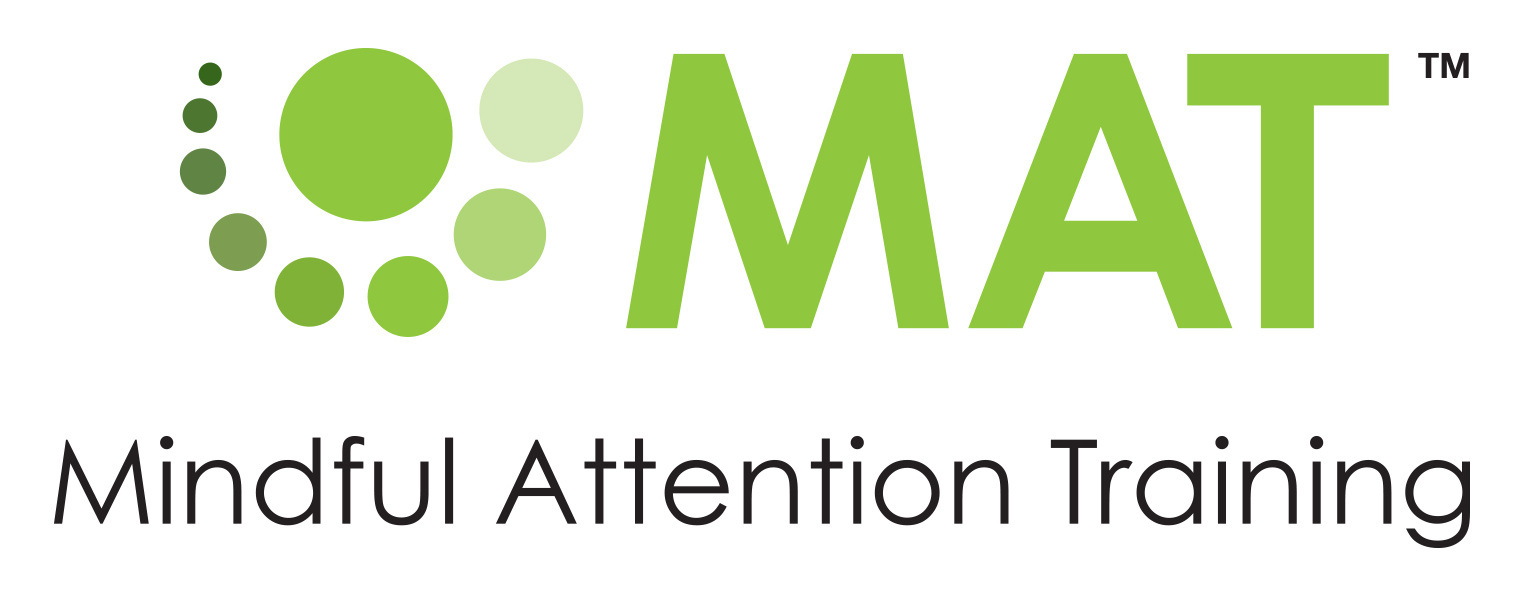 CONTEXT: EDUCATION
		Secular, scientific, evidence-based
MINDFUL ATTENTION
Neutral Skill
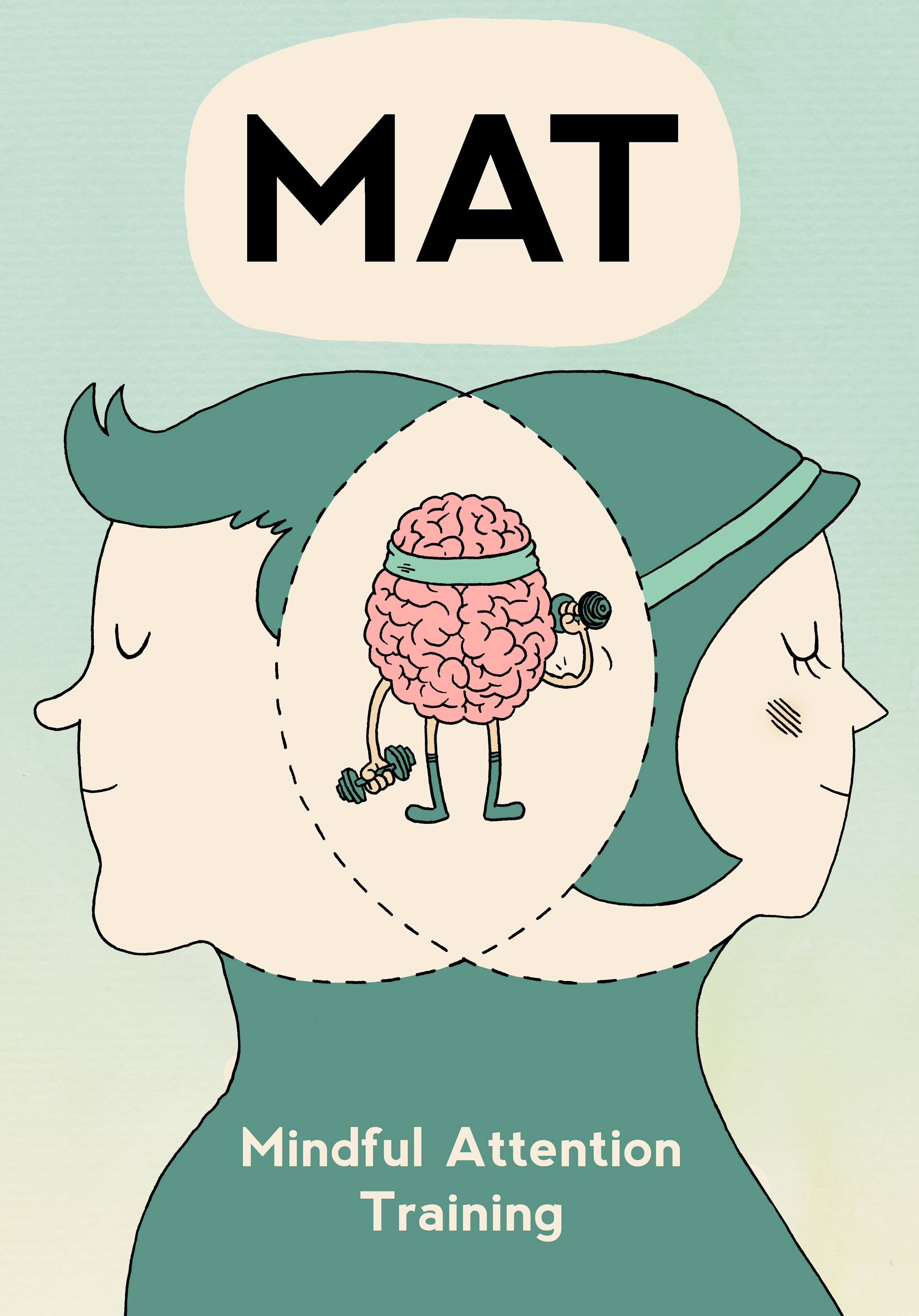 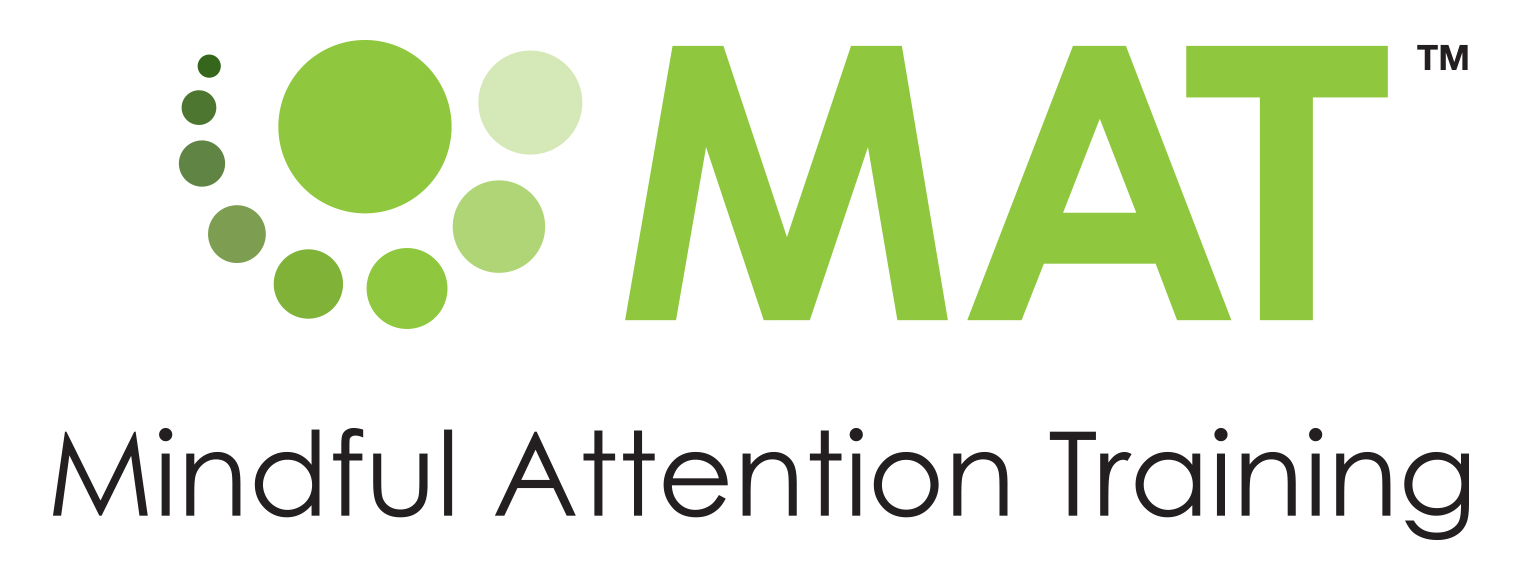 Mindfulness
A Two-Component Model

Paying attention in the present moment
In a particular way (curiosity, openness, acceptance)
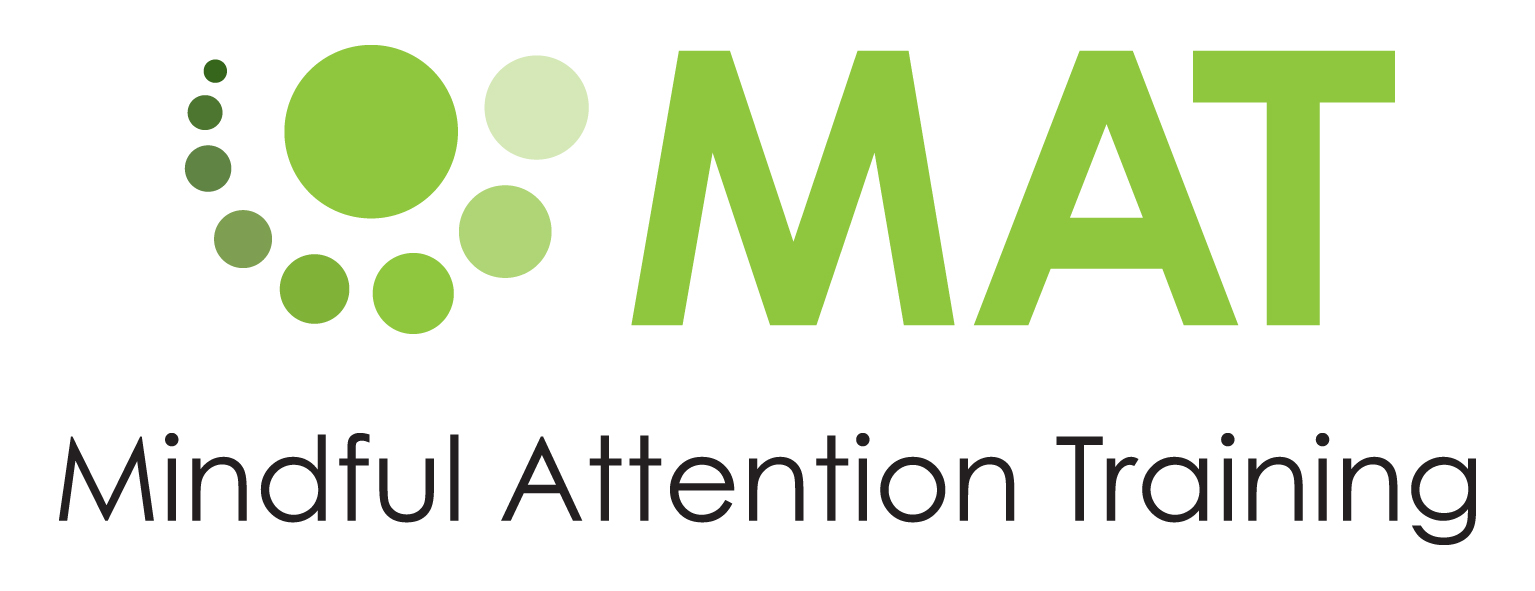 MINDFULNESS 
	“Paying attention to what is happening, here and now, 
both outside and inside us, with kindness and curiosity.” 
   Dr Amy Saltzman
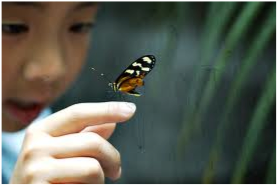 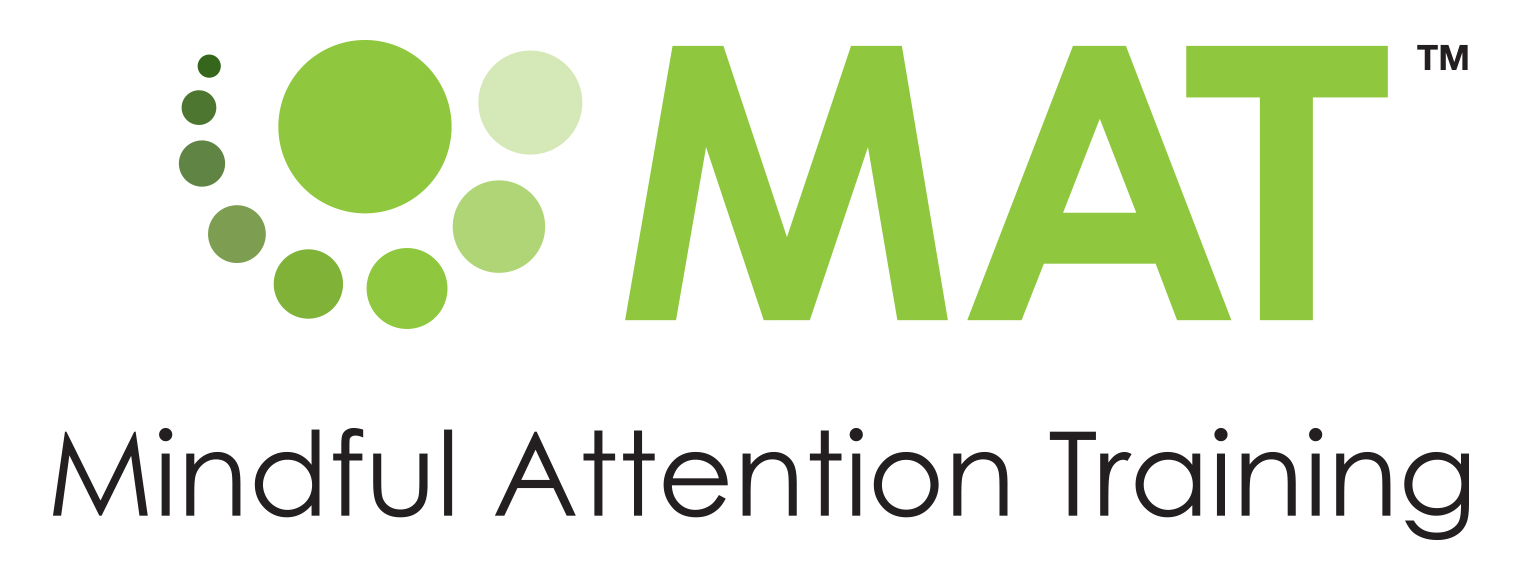 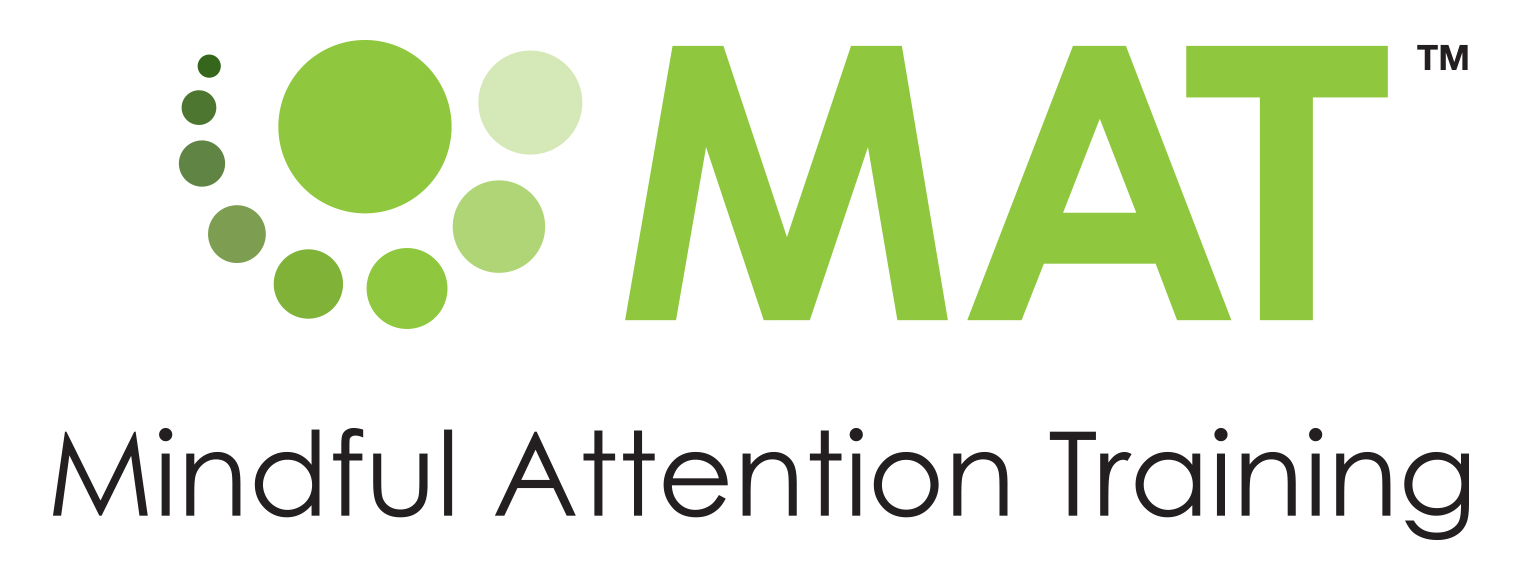 What is mindfulness? 

“You feel like a red rose slowly blooming 
and taking life in.” 
(Year 6 student)
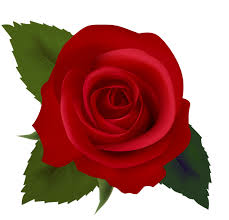 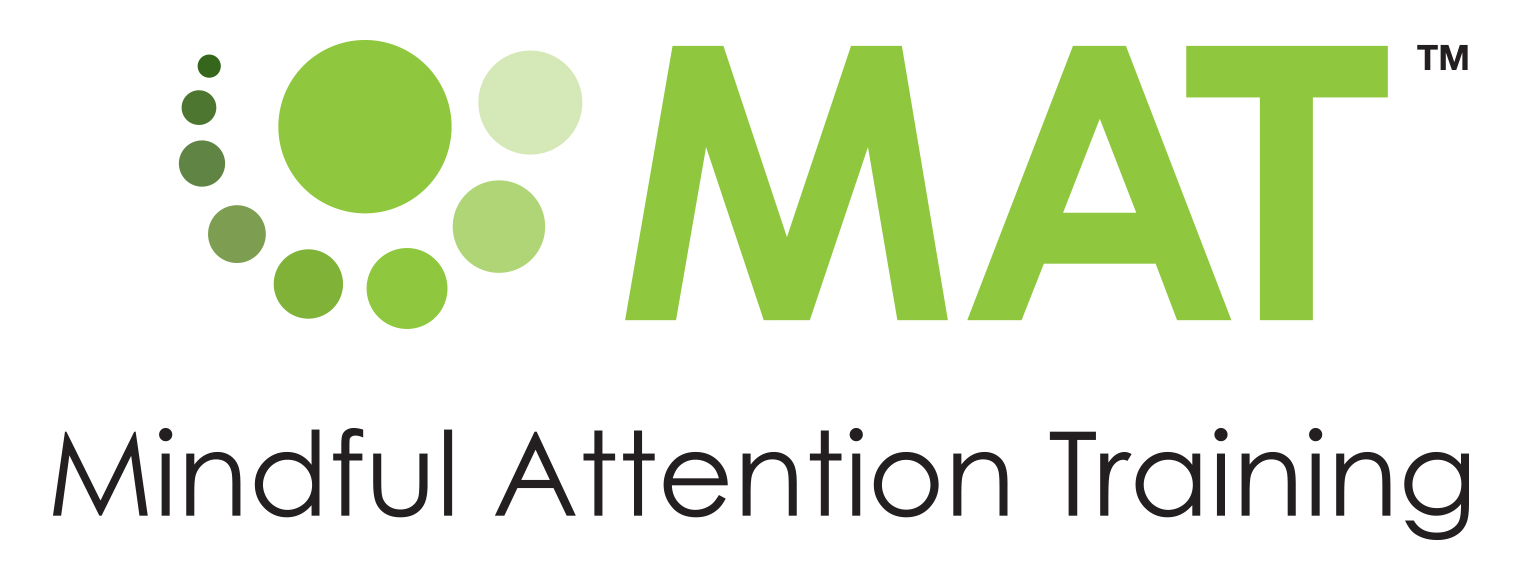 Mindfulness for Children and Adolescents

What is mindfulness?
How can we create relevancy? 
What is the evidence base?
How can we share mindfulness using 
age-appropriate language and activities?
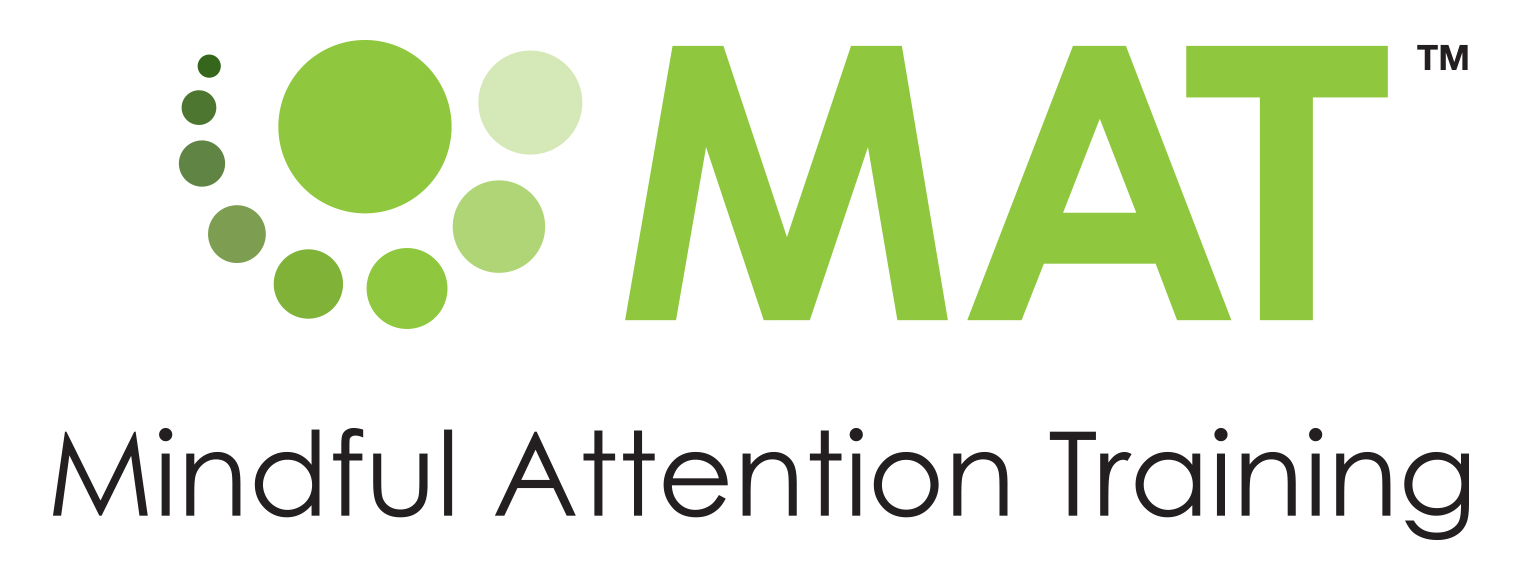 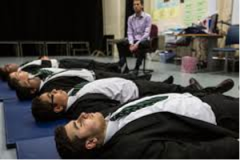 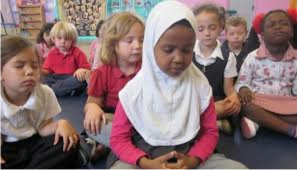 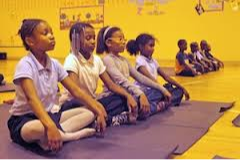 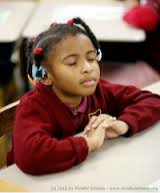 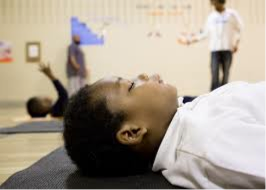 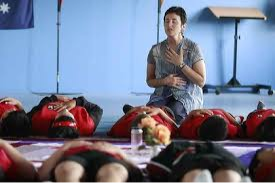 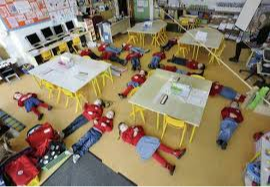 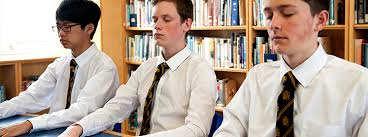 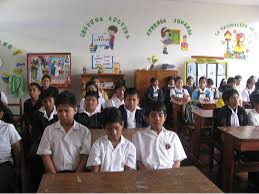 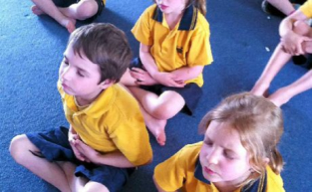 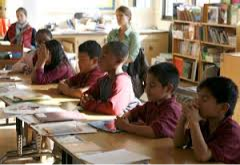 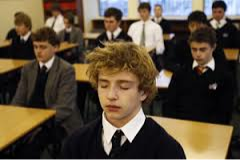 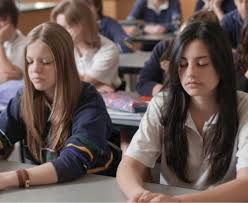 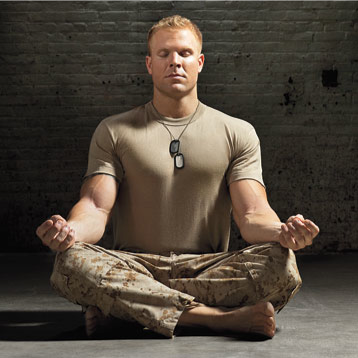 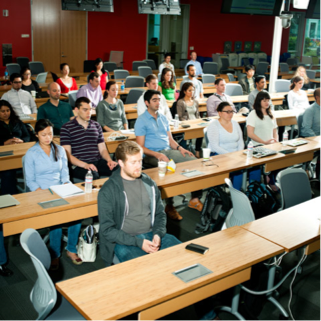 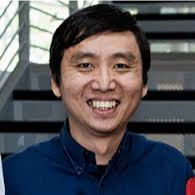 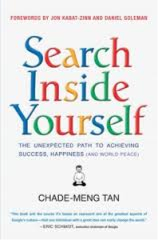 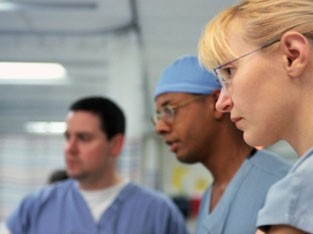 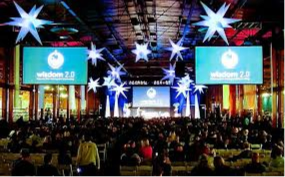 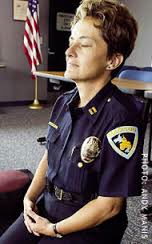 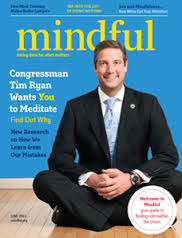 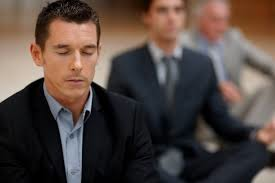 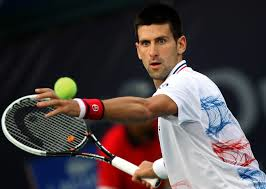 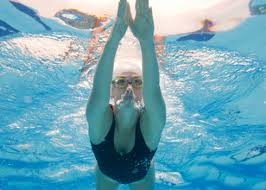 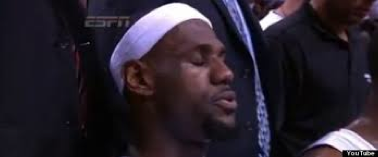 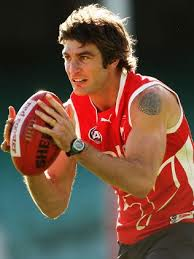 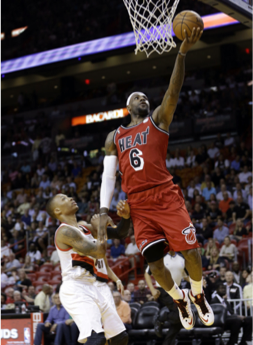 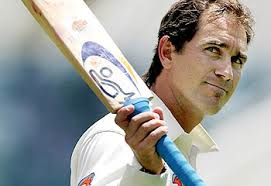 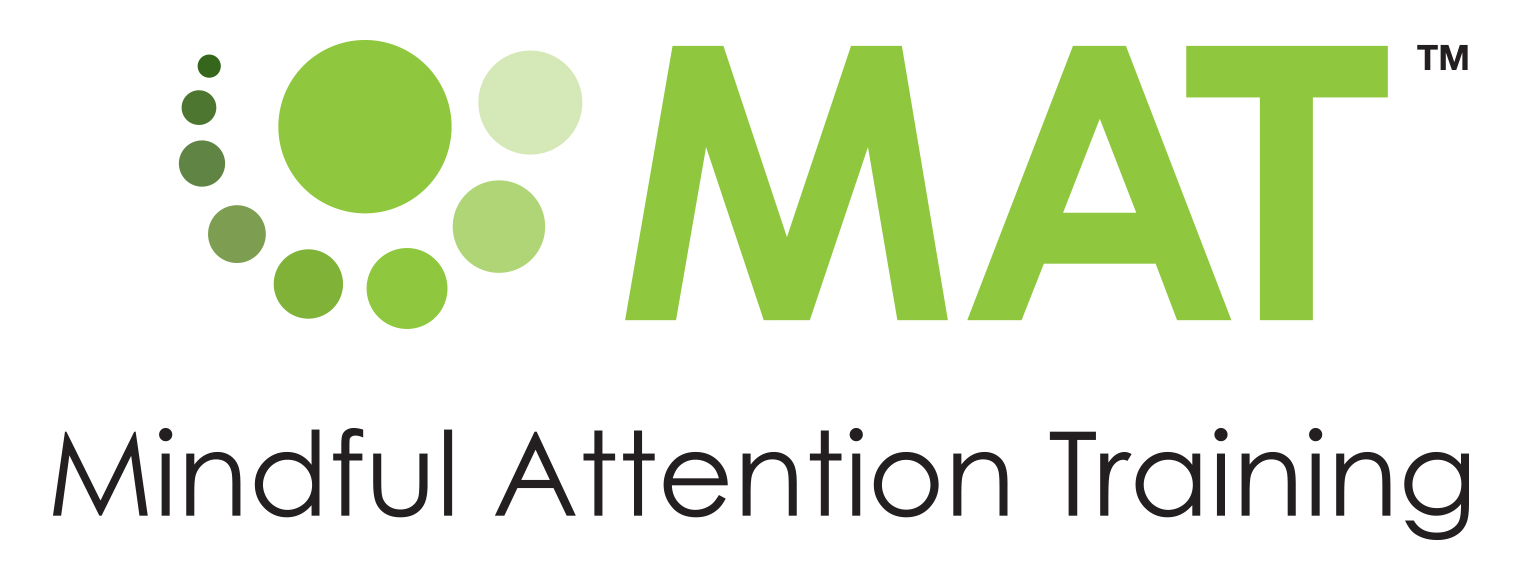 Mindfulness for Children and Adolescents

What is mindfulness?
How can we create relevancy? 
What is the evidence base?
How can we share mindfulness using 
age-appropriate language and activities?
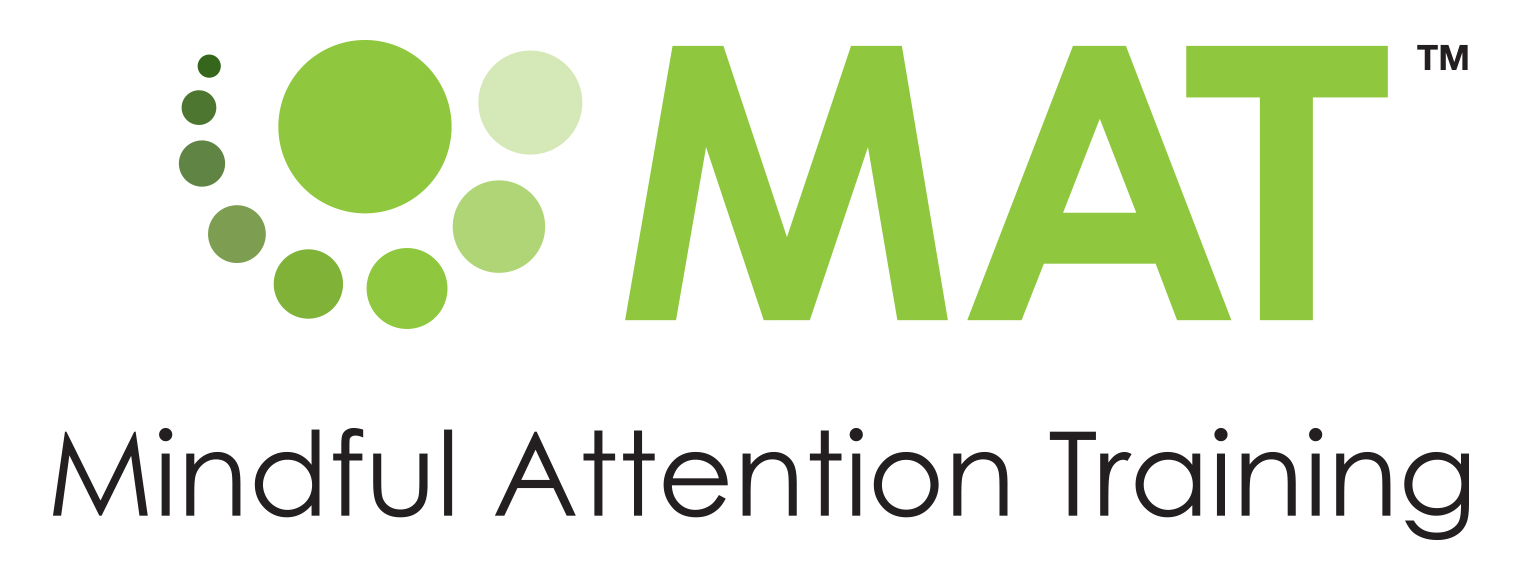 MINDFULNESS FOR ADULTS
30+ years of peer reviewed scientific research documenting a range of benefits: 
MENTAL HEALTH
Eg depression relapse prevention, anxiety, stress, addiction 
NEUROSCIENCE
Eg structural and functional changes, neurogenesis
CLINICAL
Eg pain management, reduced allostatic load, possibly slower ageing
PERFORMANCE
Eg leadership, sport
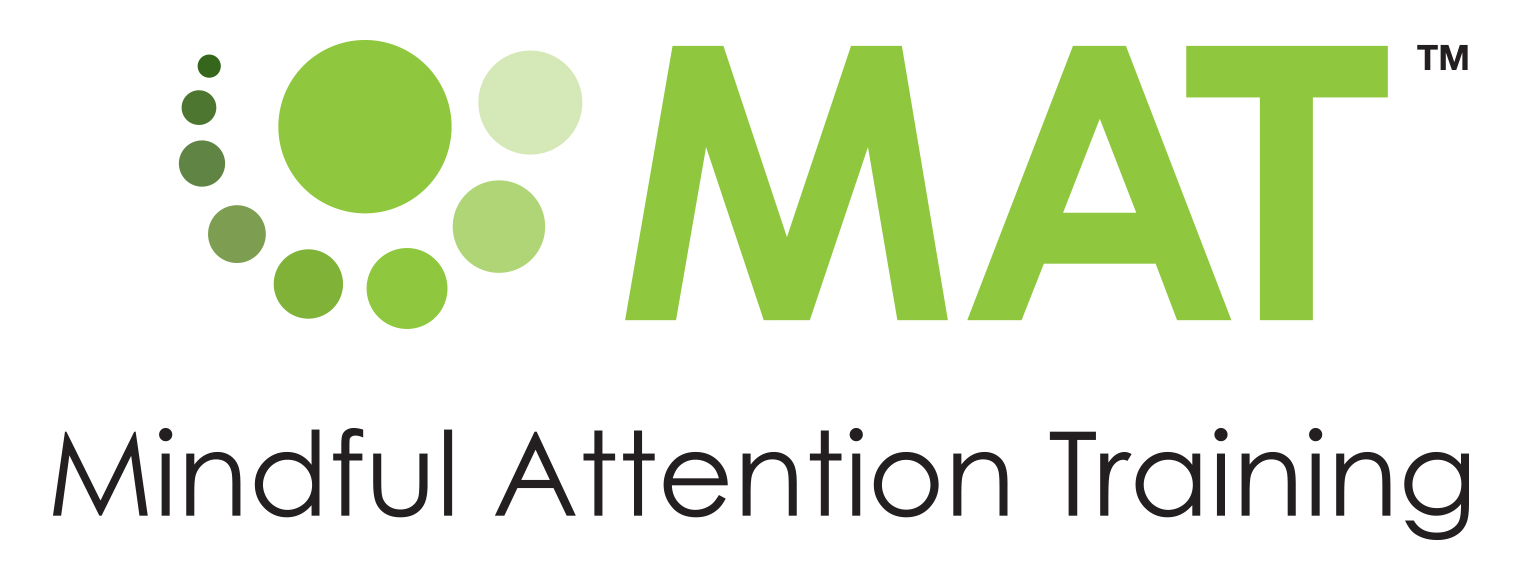 Mindfulness Research Monthly 
American Mindfulness Research Association
https://goamra.org
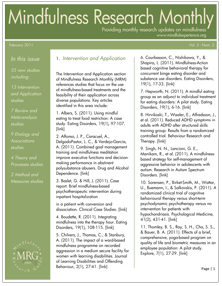 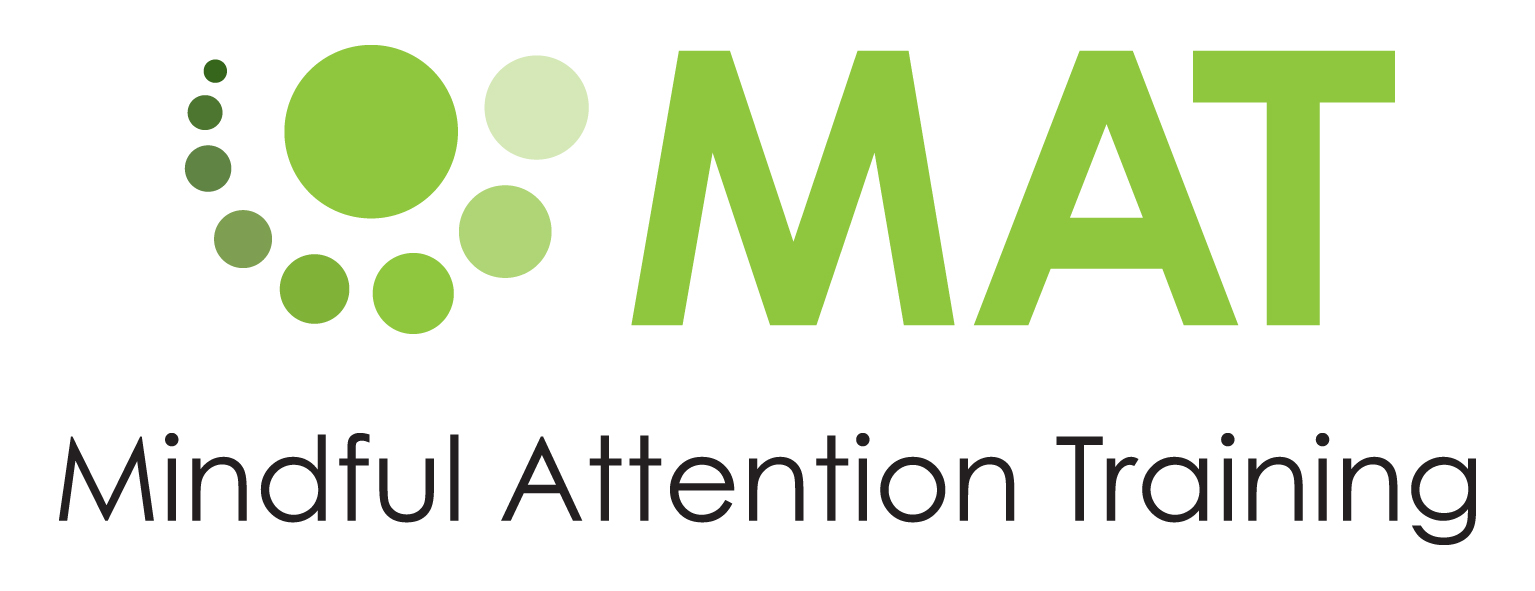 Participation in 8 week MBSR course - 
Increased grey matter density in the hippocampus: strongly involved in learning and memory.
Decreased grey matter density in the amygdala: 
area of brain most associated with emotional reactivity and fear.


Hölzel et al, 2011
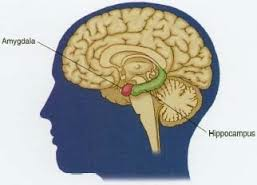 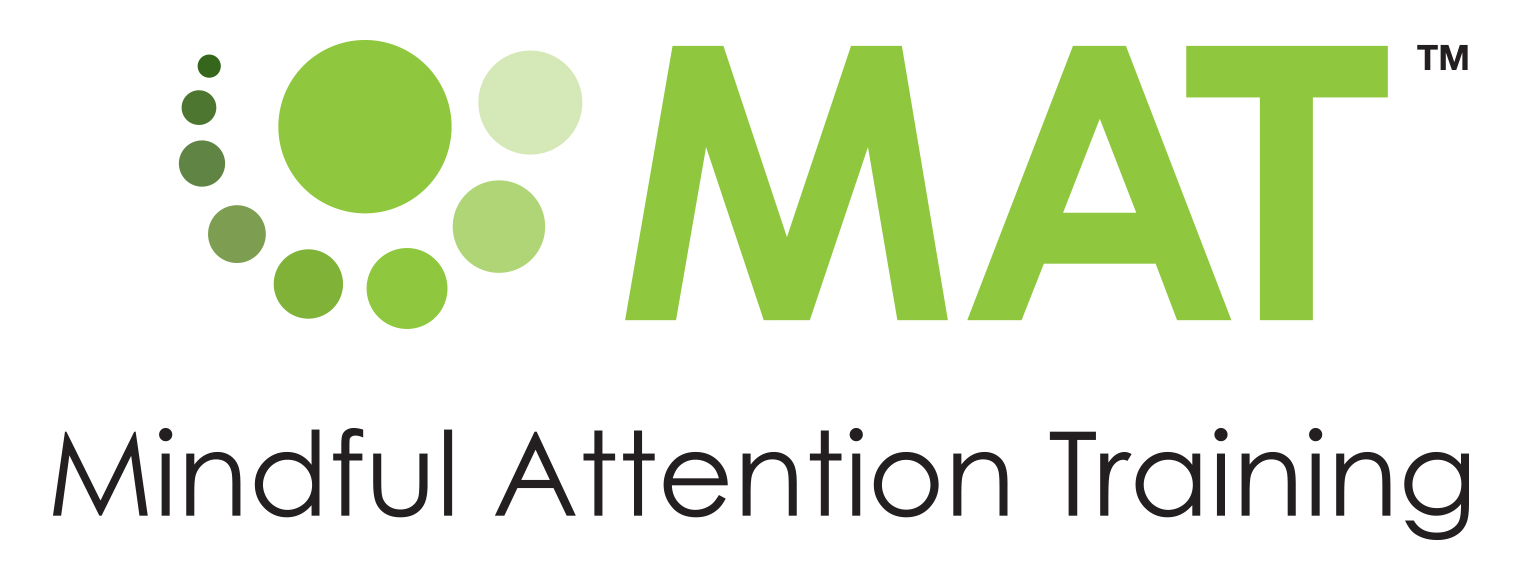 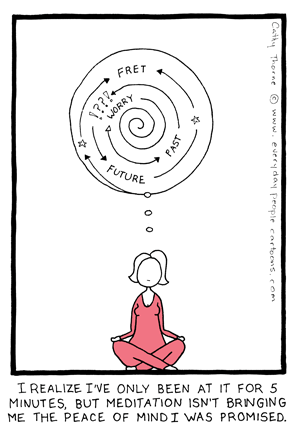 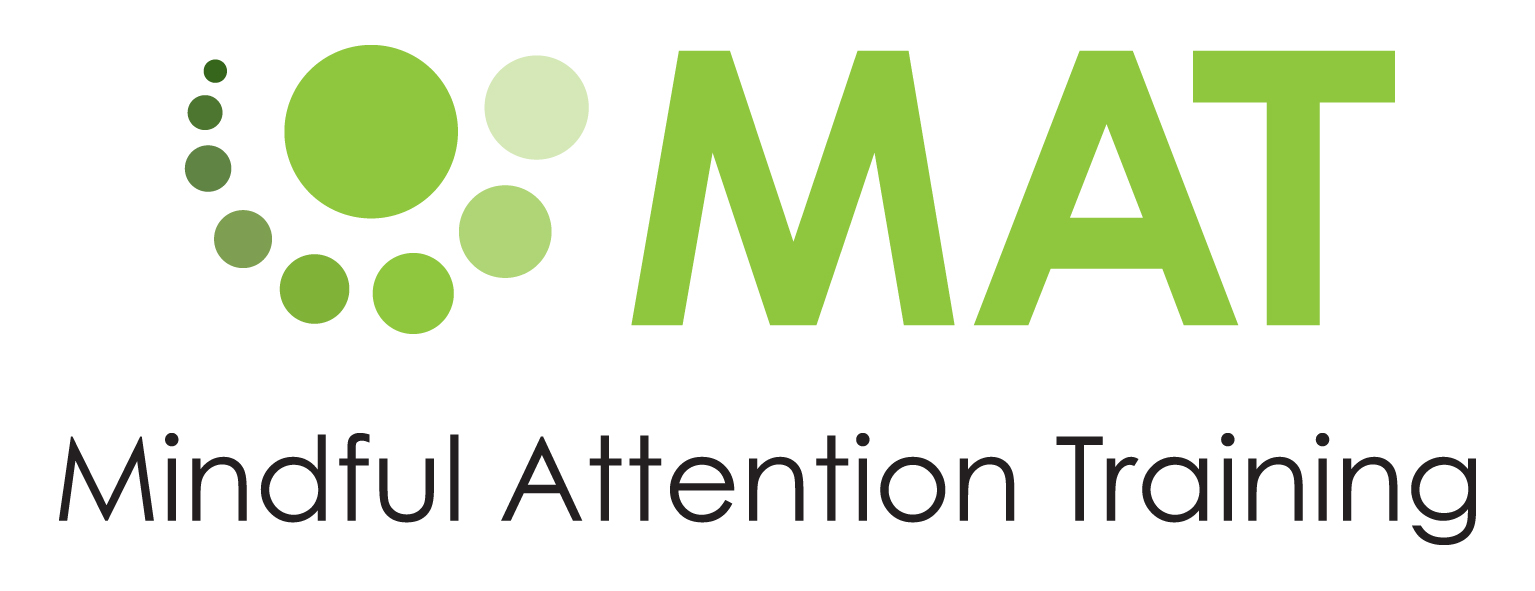 CURRENT MINDFULNESS RESEARCH - YOUTH

ACADEMIC SKILLS
Mindful attention training can improve: 
Attention – Working Memory – Executive Function – Self-regulation 

MENTAL HEALTH
Mindful attention training is an effective intervention for:
Depression – Stress and Anxiety – Well-being
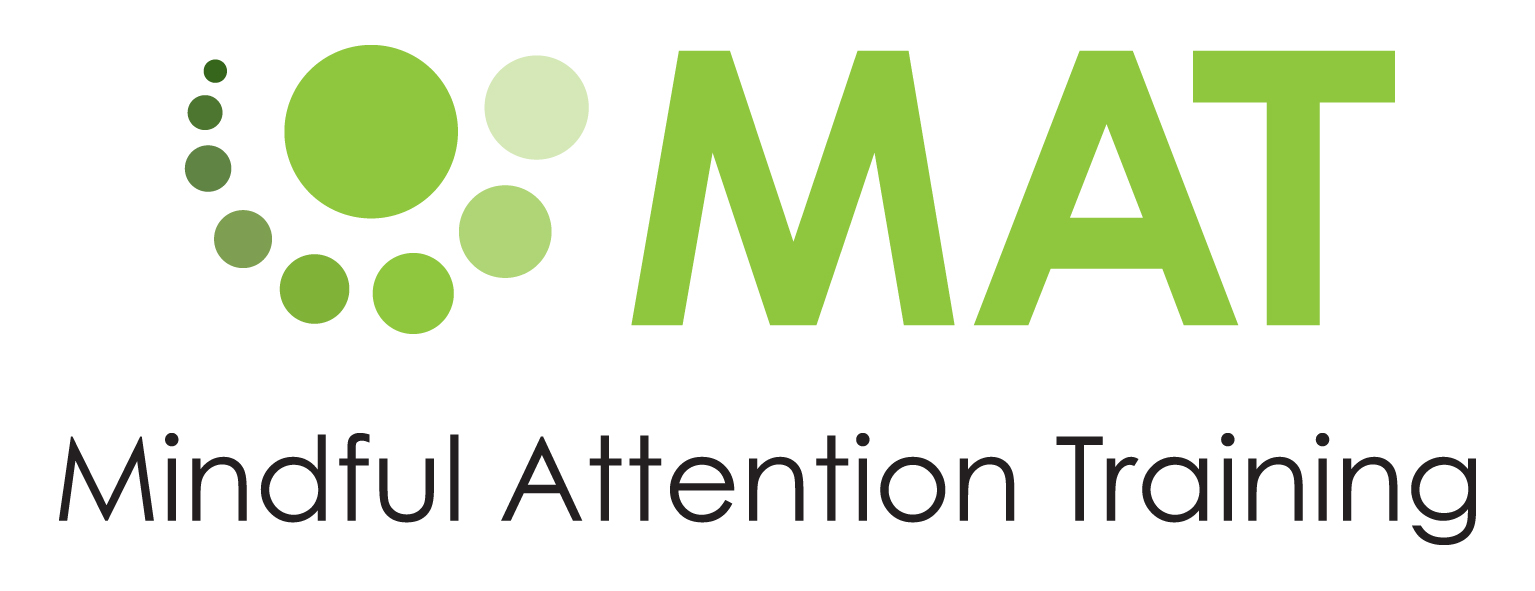 ACADEMIC SKILLS 

Mindful attention training:
 Reduces mind wandering and distraction.
 Supports corresponding improvement in working memory  
  and also in test scores.

Mindfulness is “an effective and efficient technique for improving cognitive function with wide-reaching consequences.”
Mrazek et al, 2013
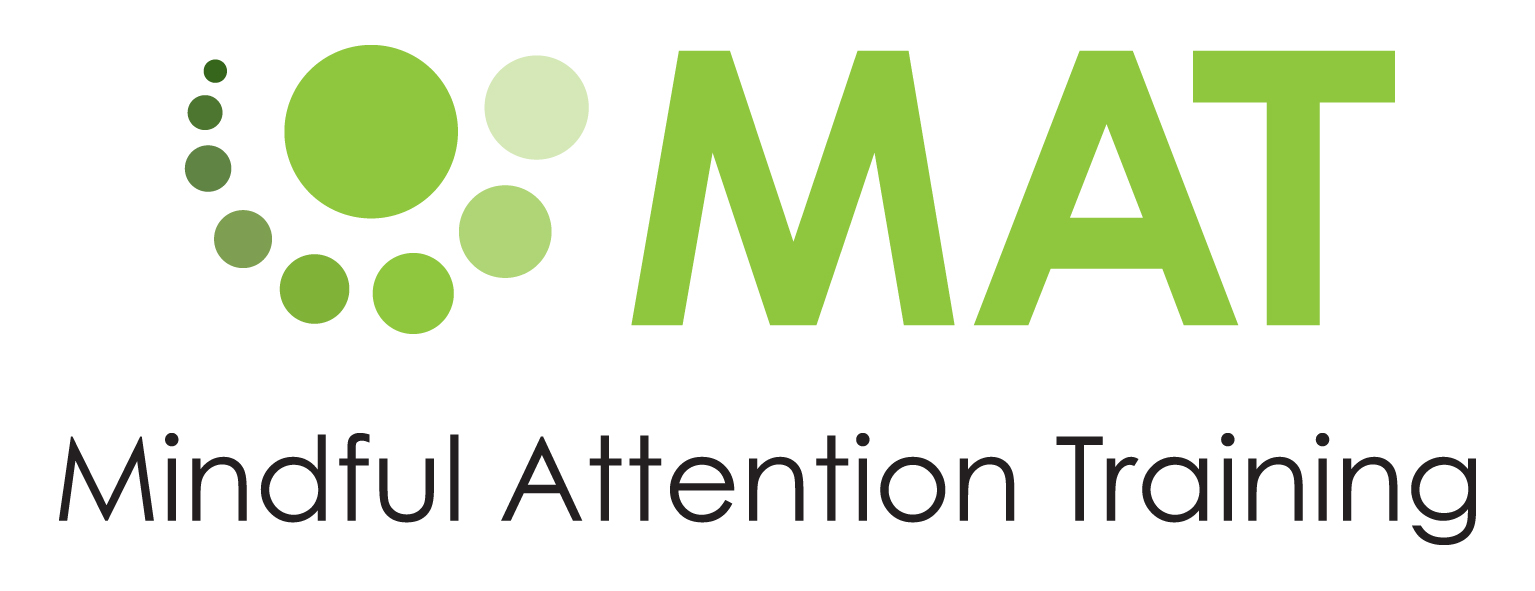 ACADEMIC SKILLS 

Mindfulness-based Kindness Curriculum supports improved
academic results, self-regulation and pro-social behaviour. 
Flook et al, 2015

See also: 
Felver et al, 2014 (Attentional Self-regulation)
Flook et al, 2010 (Executive Function)  
Napoli et al, 2005 (Attention)
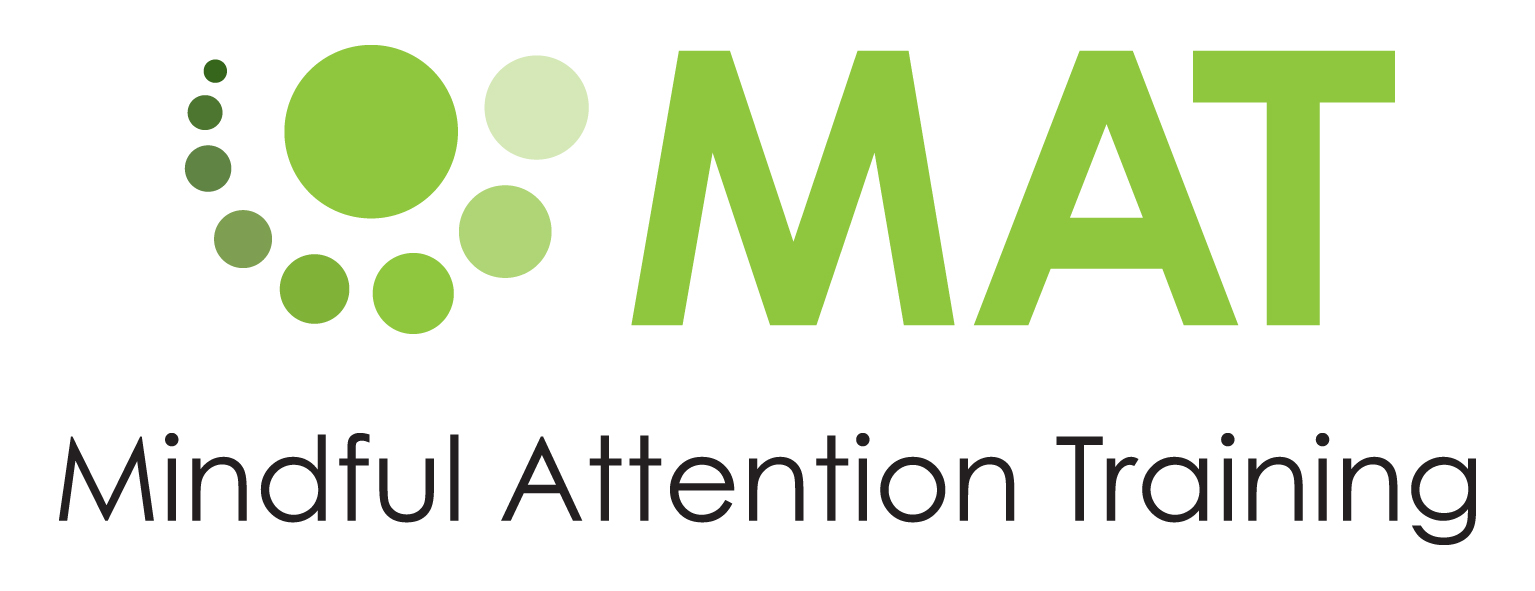 MENTAL HEALTH
School-Based Mindful Attention Training
Secondary School Students 

Significant intervention effects shown (at 3 month follow up)  in each of the 3 outcome measures of depression, perceived stress, and wellbeing. 
Kuyken et al, 2013

Mindful attention training was shown to be able to both reduce and prevent depression in adolescents. 
Raes et al, 2013

See also: Semple et al, 2005
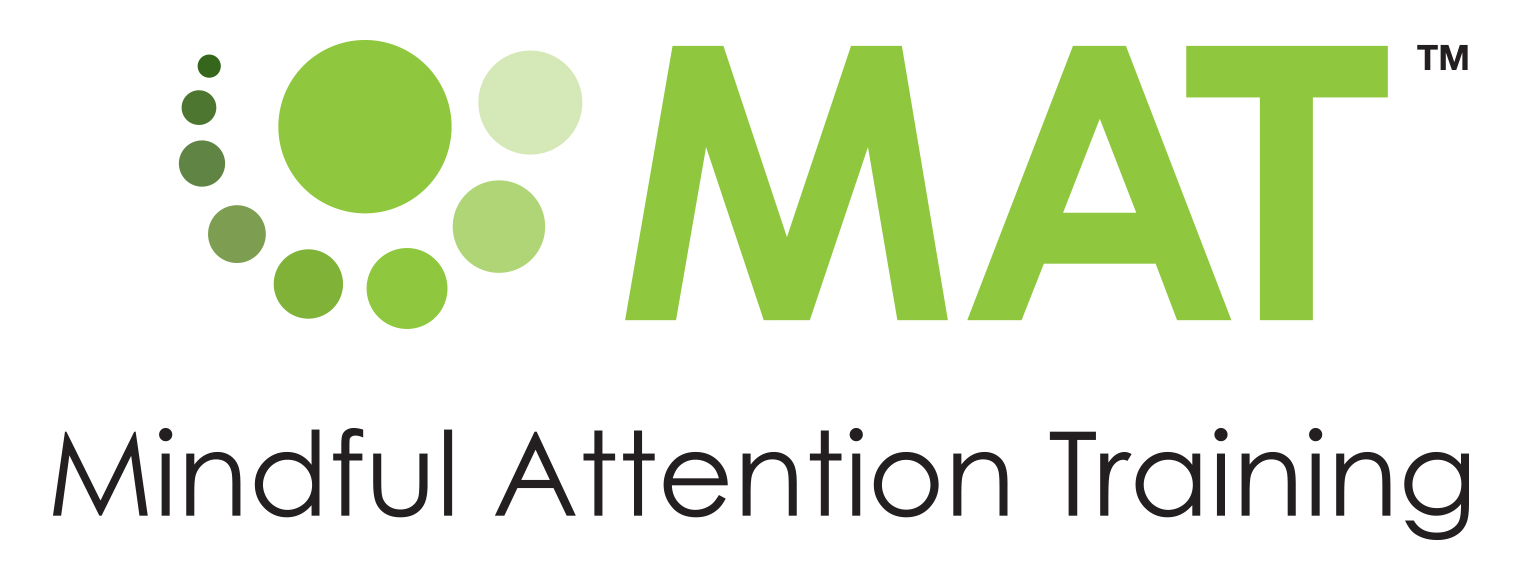 Mindfulness in Education Research Highlights
greatergood.berkeley.edu
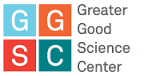 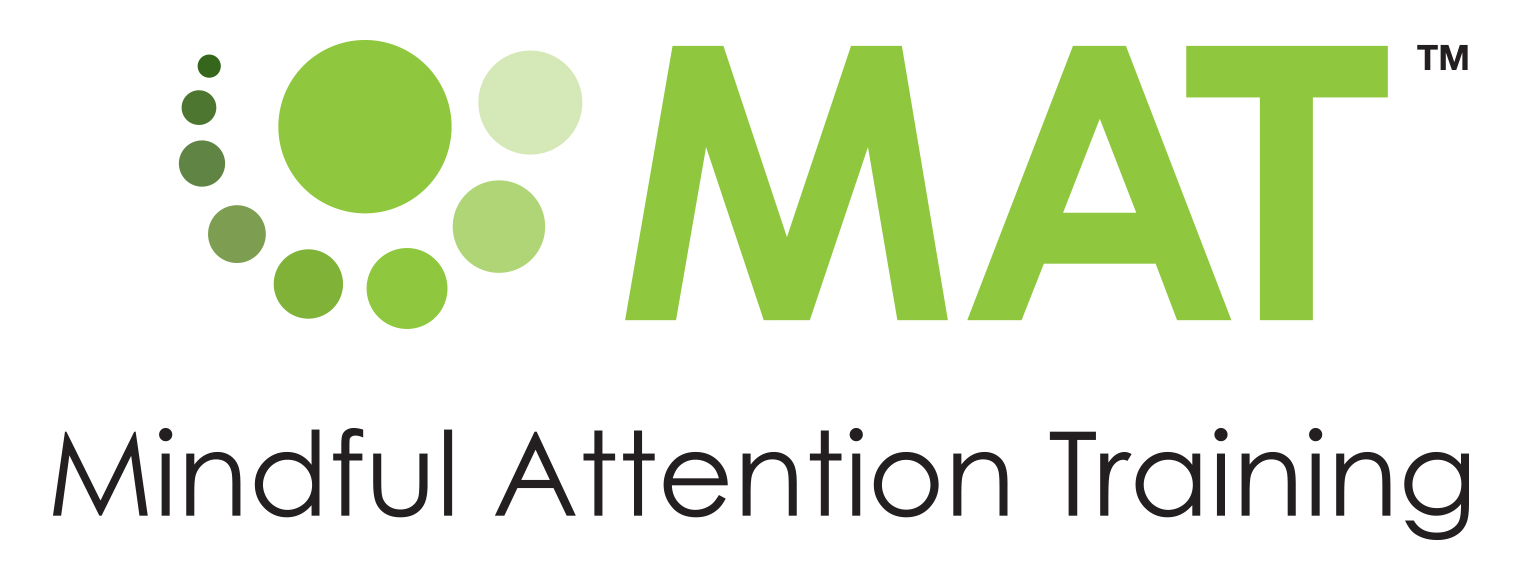 “Mindfulness means to me, to draw my attention inwards, to my thoughts, feelings and emotions. It helps me to calm down in stressful situations, choose and make better decisions when given a hard choice or just stopping to relax or appreciate what we have. To be mindful, it feels calming and equal inside you. You feel attentive and switched on. It is really helpful to be mindful.”
									(12 year old student)